STAT WARS – May the force be with you!
Mária Jónyer, maria.jonyer@ksh.hu
Hungarian Central Statistical Office (HCSO)
28/06/2018
SESSION 15
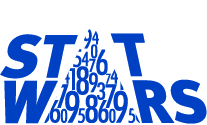 Communication
Target groups
Secondary school students, teachers, 
NSO staff
Media

Communication objectives
External
Reaching secondary school students
Contact directly with schools, teachers, students
Widening our target audience
Media coverage

Internal
Involving NSO staff 
Teambuilding
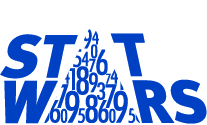 Timing
Finals
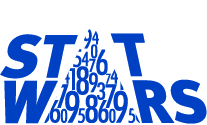 Preliminary Round – 3 weeks
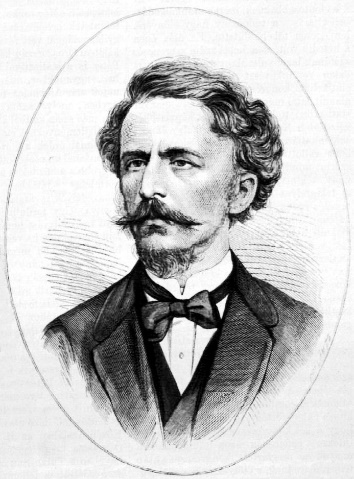 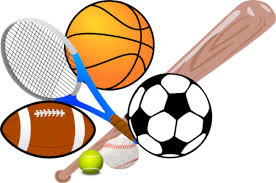 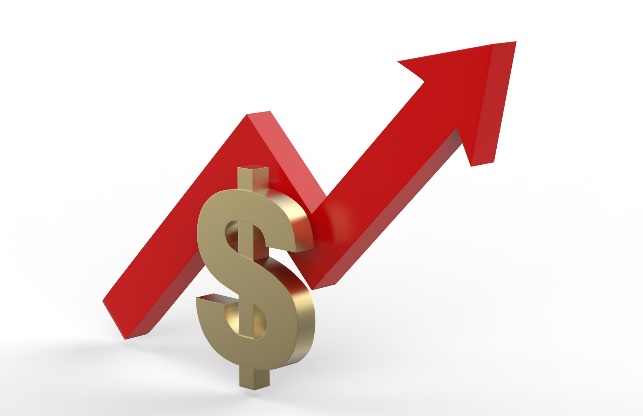 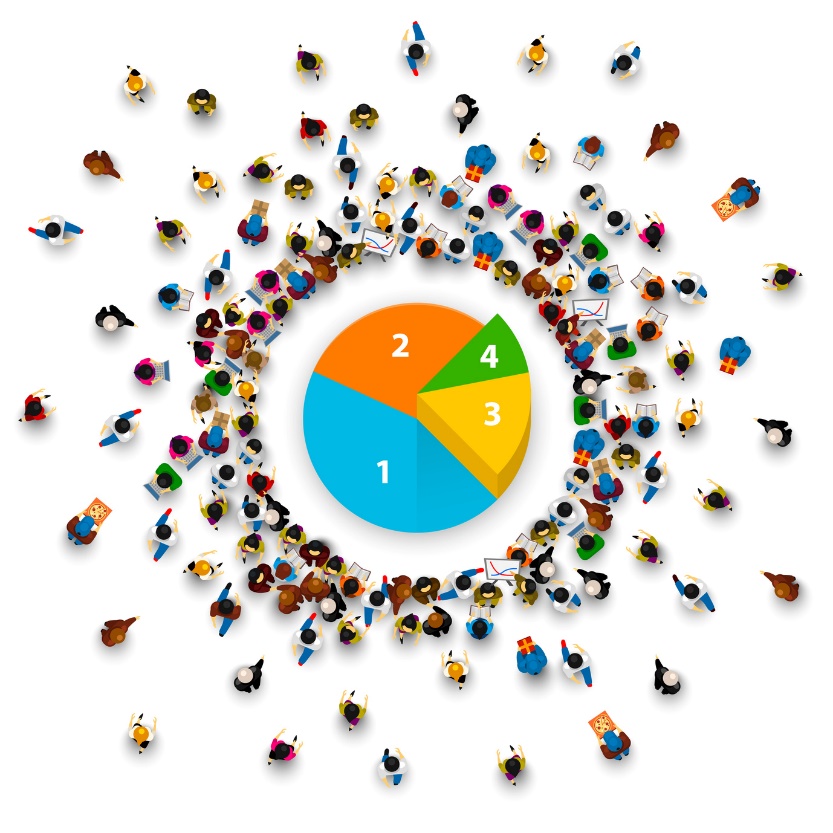 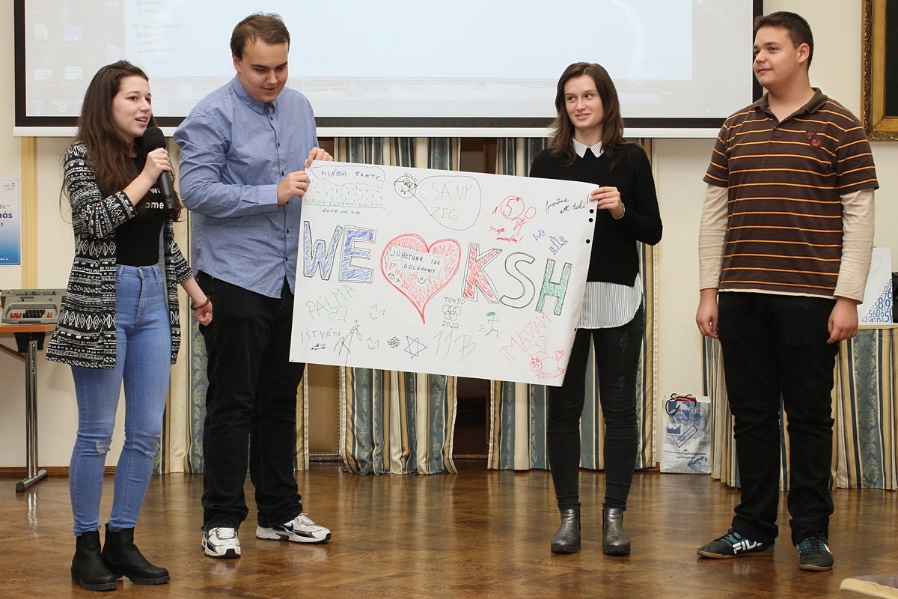 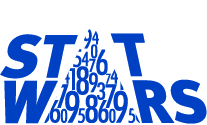 The Finals
1 day
12 exciting missions
12 teams
1 main topic
8 minutes
32 colleagues
2-hour competition
Video session
Poster presentation
Final ceremony
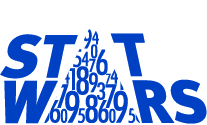 Topics
Data collection
Time use research 
Table tennis and fencing
Targeting/dispersion 
Media interview
ESS topics
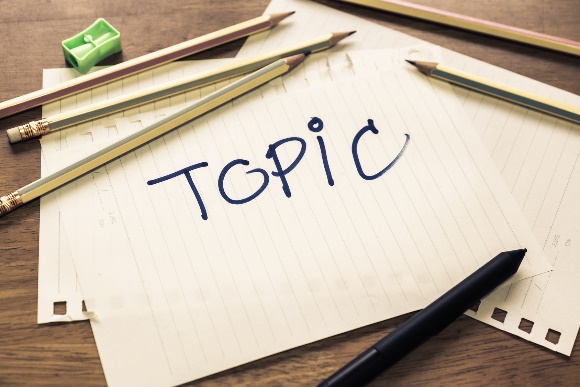 Background…
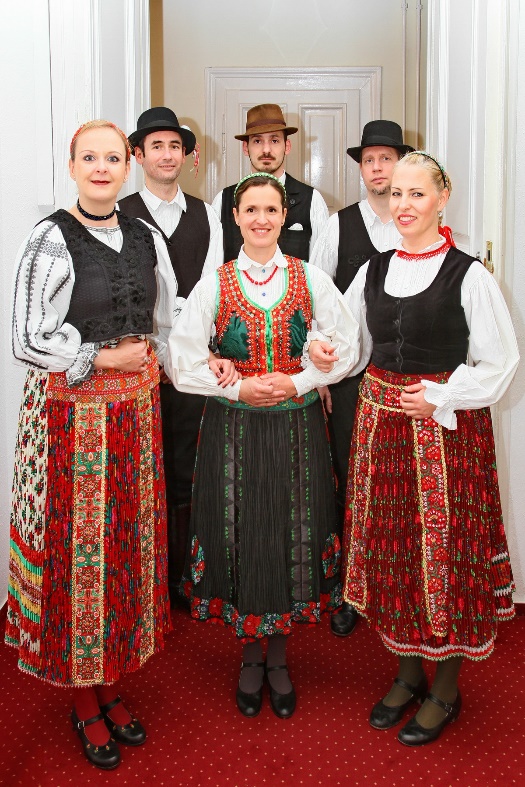 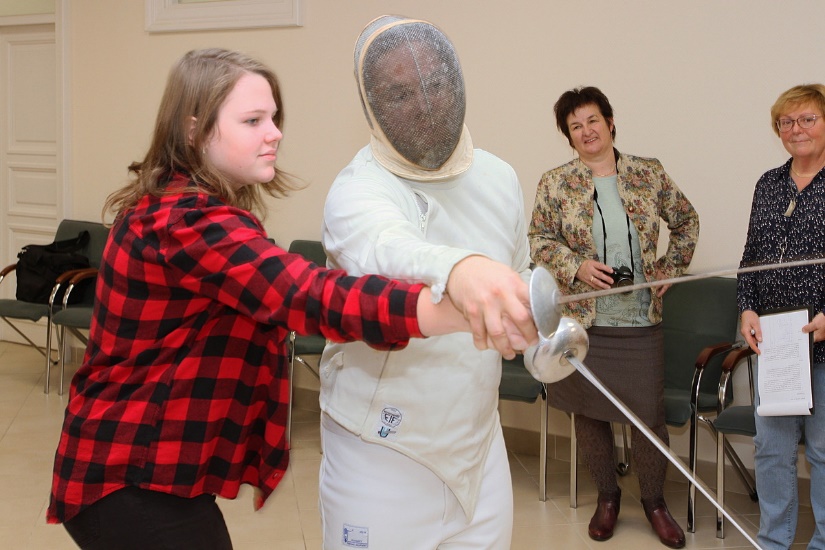 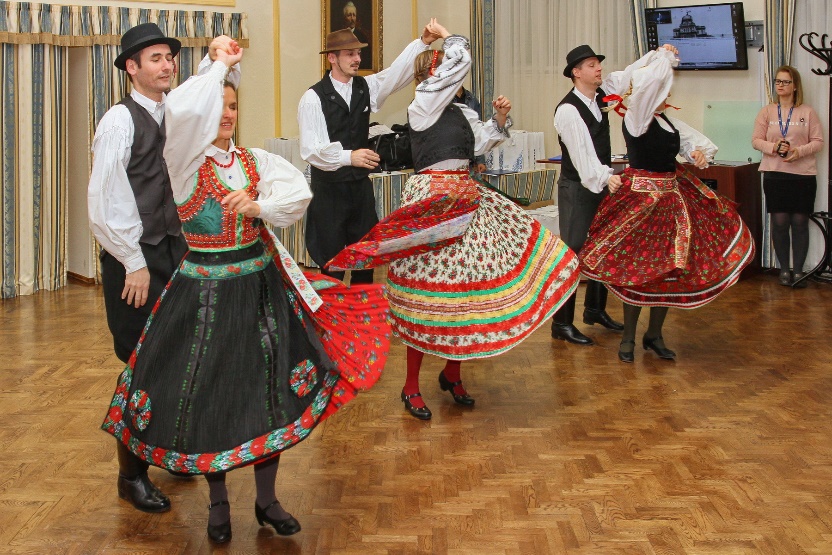 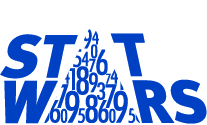 Preparation
5 NSO colleagues (from May until September)
32 NSO colleagues (at the final round)
2-3 colleagues at the stations (altogether 24 -28 colleagues)
Event organizers, photographer, camera man etc.
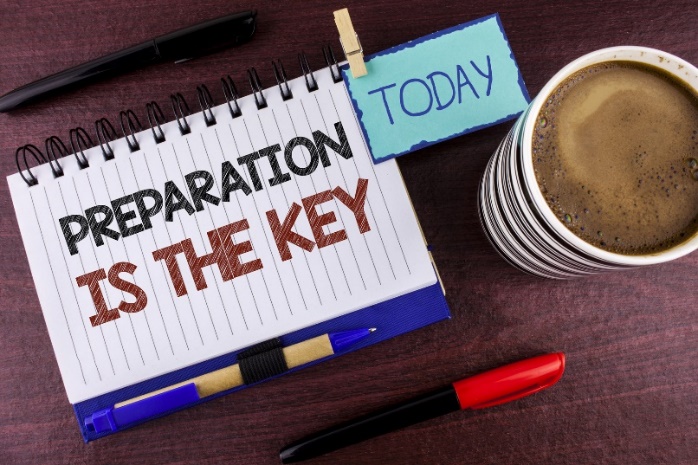 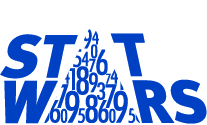 Goals
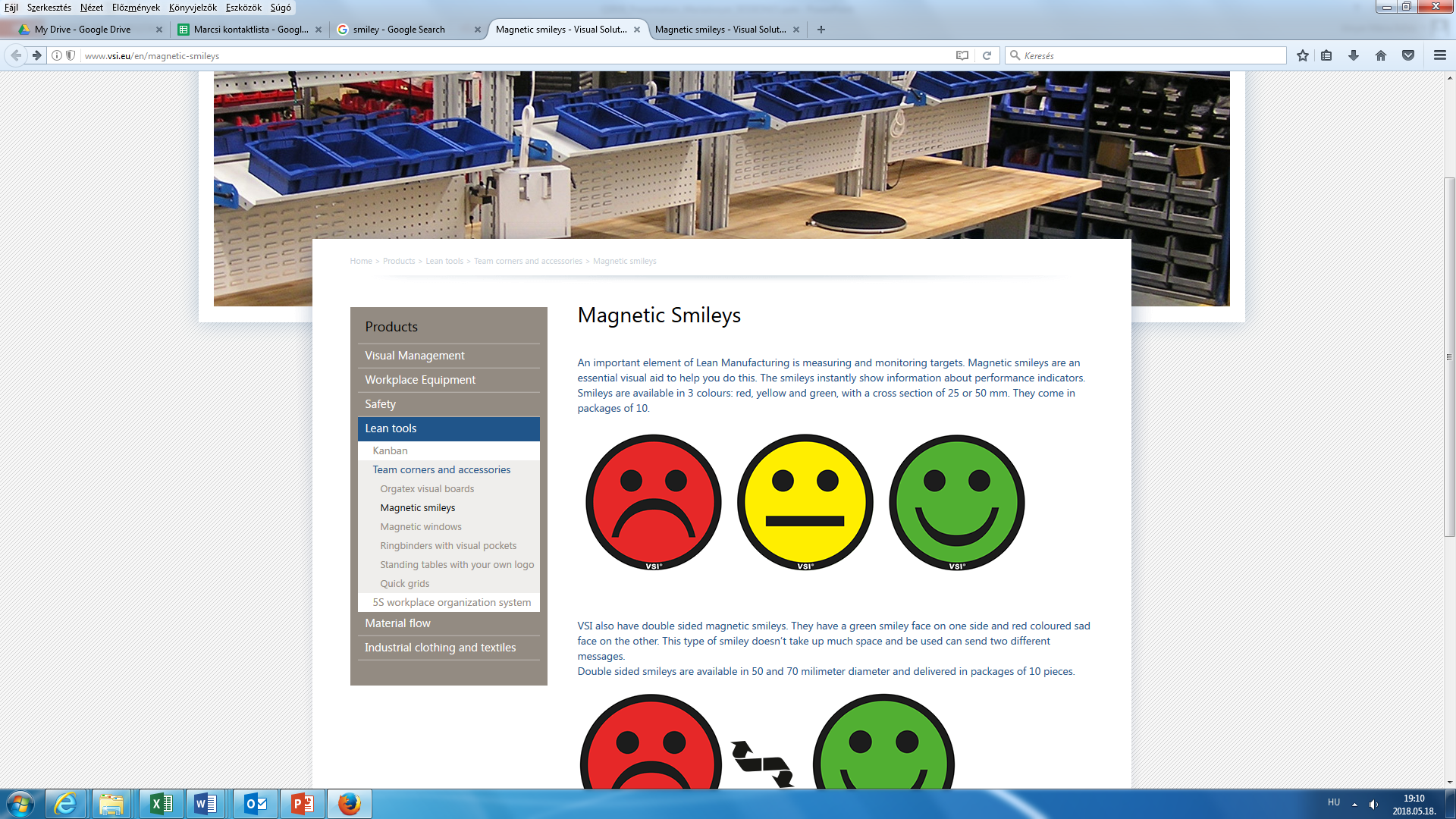 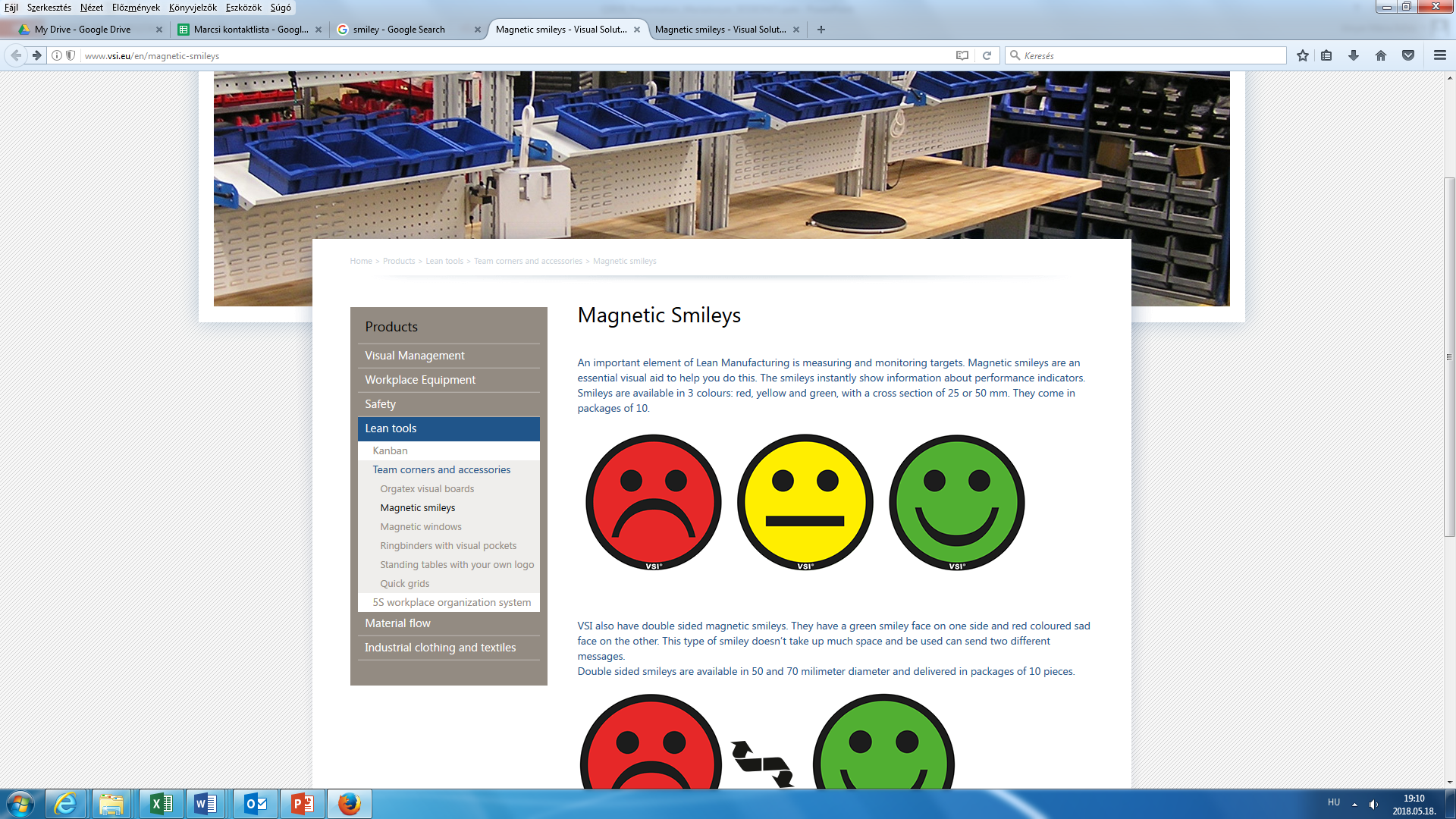 Giving experience related to statistics good
Introducing the phases of  statistical data producing process
Developing exact statistical literacy products
Giving insights about the everyday life of the NSO’s
Teach students reading graphs and tables
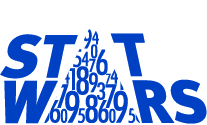 Communications Activities
Website
eDM 
Press Release 
Sharing students’ films on Social Media sites
Internal promotion (intranet)
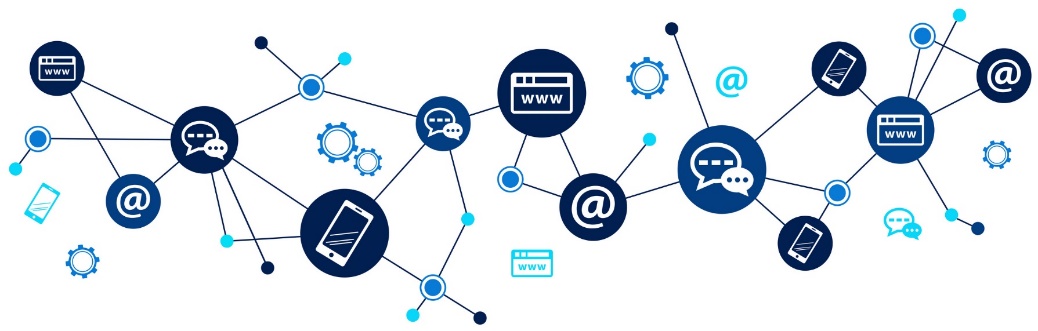 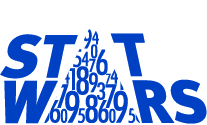 Future…
Press event roadshow
Increased media coverage
Media cooperation
Improving the games
More statistics-based games
Involving more colleagues
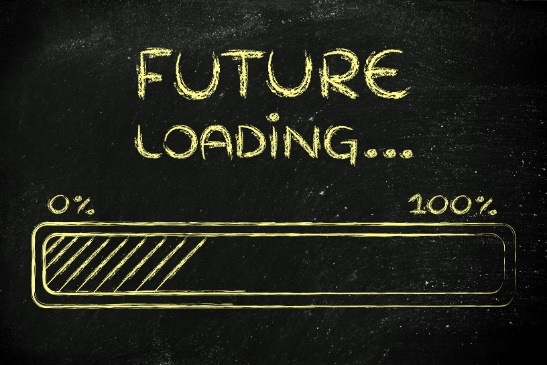 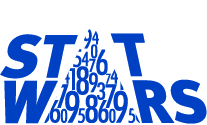 STAT WARS IV. Movie
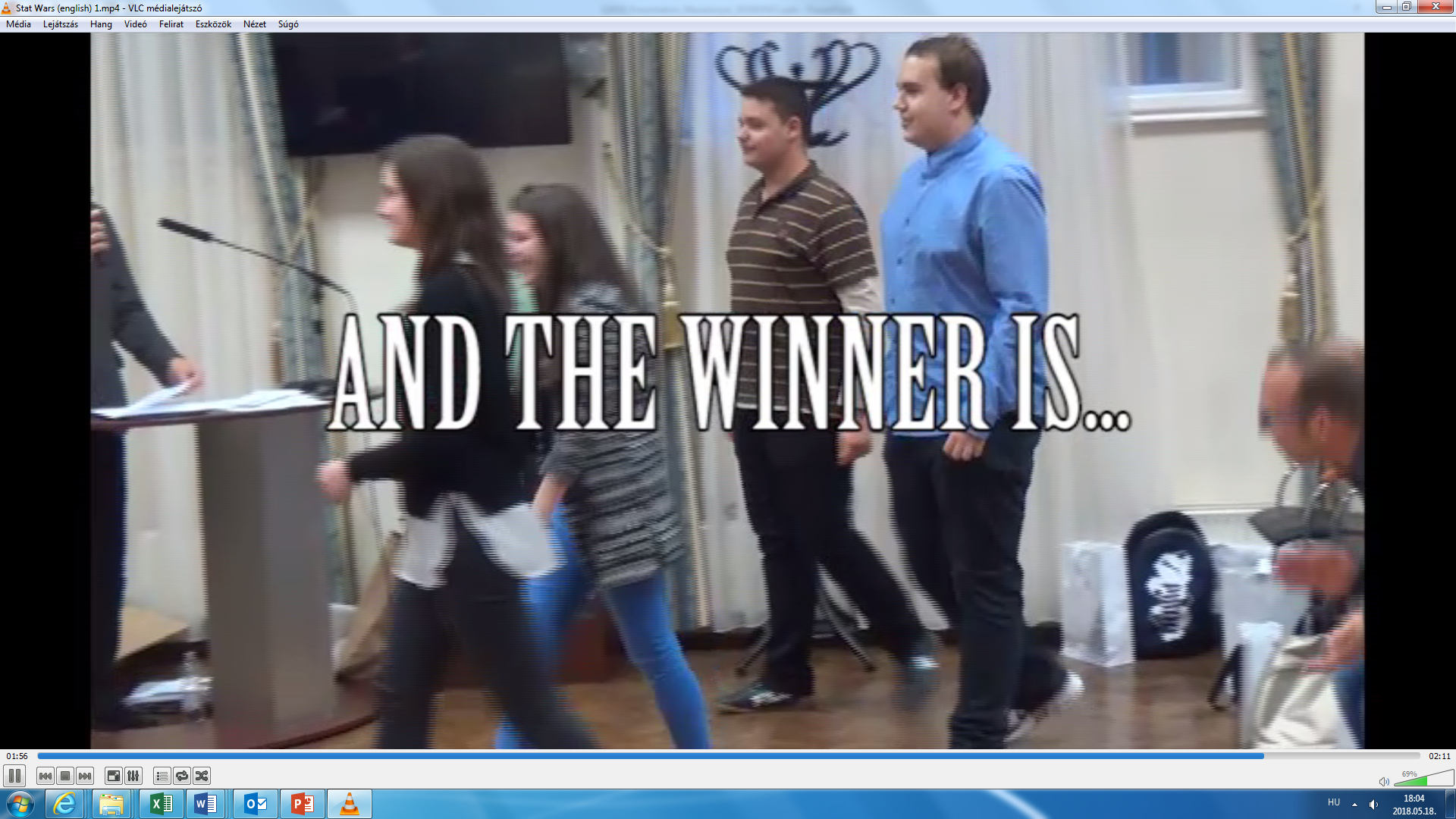 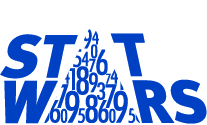 STAT WARS – May the force be with you!Website: https://www.ksh.hu/statwars_eng
Thank you for your attention!
Mária Jónyer, maria.jonyer@ksh.hu
Hungarian Central Statistical Office (HCSO)